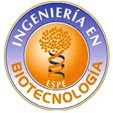 DISEÑO Y ELABORACIÓN DE UN PROTOTIPO INSTRUMENTAL: PIPETEADOR CUANTIFICABLE Y VARIABLE EN VOLUMEN
REALIZADO POR: JONATHAN SALVADOR PAILLACHO CORREDORES
DIRECTOR: ING. CARLOS FRANCISCO TERNEUS PÁEZ MSc.
SANGOLQUÍ – ECUADOR
2017
INTRODUCCIÓN
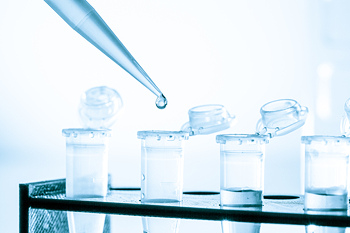 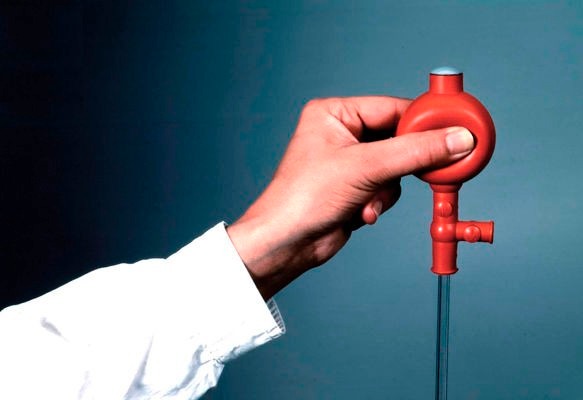 CONTENIDO
Objetivos
Métodos y sensores para la medición de volumen en líquidos
Manejo de pipetas
Auxiliares de pipeteado
Sensores para la medición de volumen en líquidos
Diseño del prototipo instrumental 
Implementación del prototipo instrumental
Pruebas y Resultados
Conclusiones y Recomendaciones
OBJETIVOS
Manejo de Pipetas
Pipeta aforada
Pipeta graduada
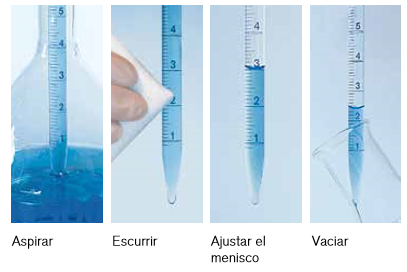 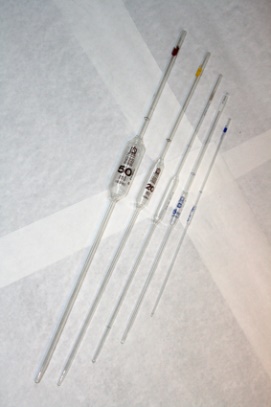 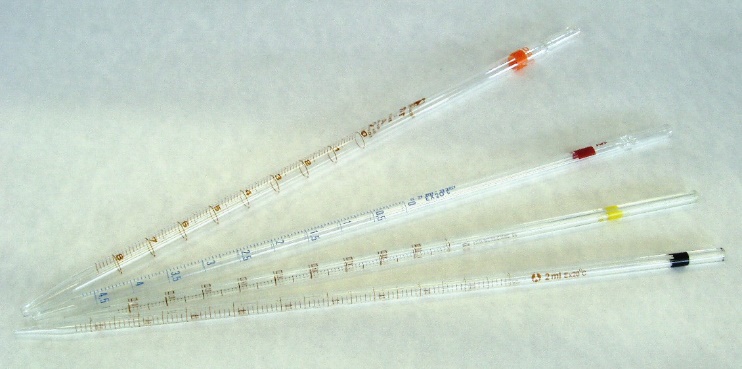 Auxiliares de pipeteado
Pera de Goma
Pipeteador Accu-jet pro de BRAND
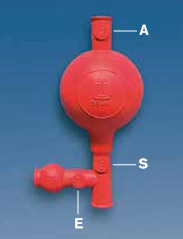 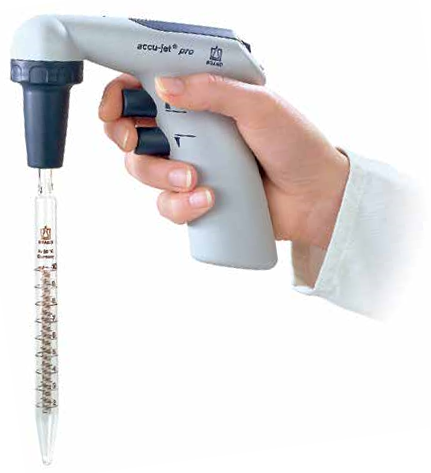 Sensores para la medición de volumen en líquidos
Interruptor de flotador
Sensor ultrasónico
Sensor capacitancia
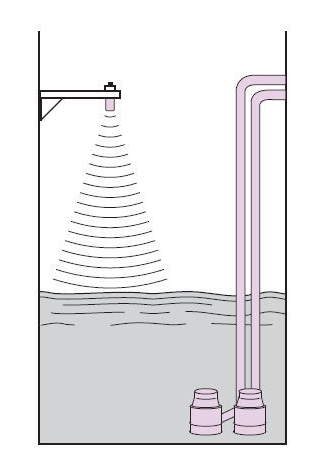 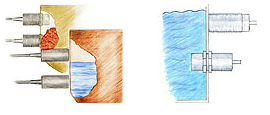 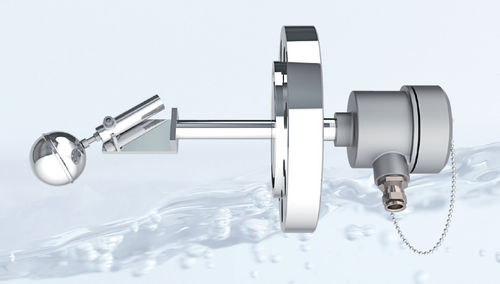 Sensor de presión
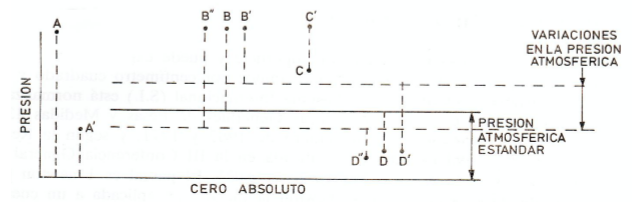 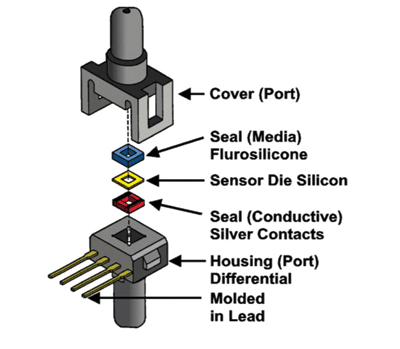 Presión absoluta: (A y A'). 
Presión atmosférica. 
Presión relativa: (B, B’ y B’’) 
Presión diferencial: (C y C‘). 
Vacío: (D, D' y D").
DISEÑO DEL PROTOTIPO INSTRUMENTAL
D. Comp. eléctricos y electrónicos
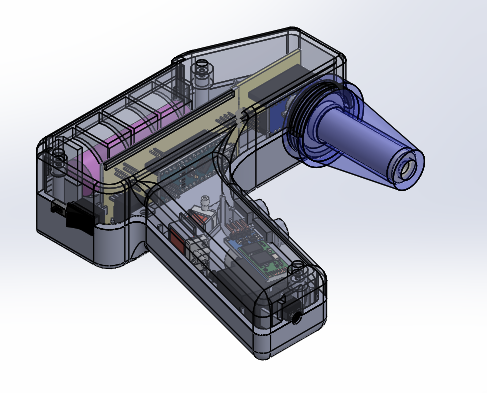 D. Comp. mecánicos.
D. de la placa y sistema del control
D. del software
Diseño de los Componentes eléctricos y/o electrónicos
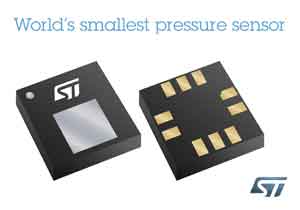 LPS22HB
Tamaño: 2 mm de ancho x 2 mm de largo x 0,8 mm de espesor
Bomba de aspiración y expulsión de aire
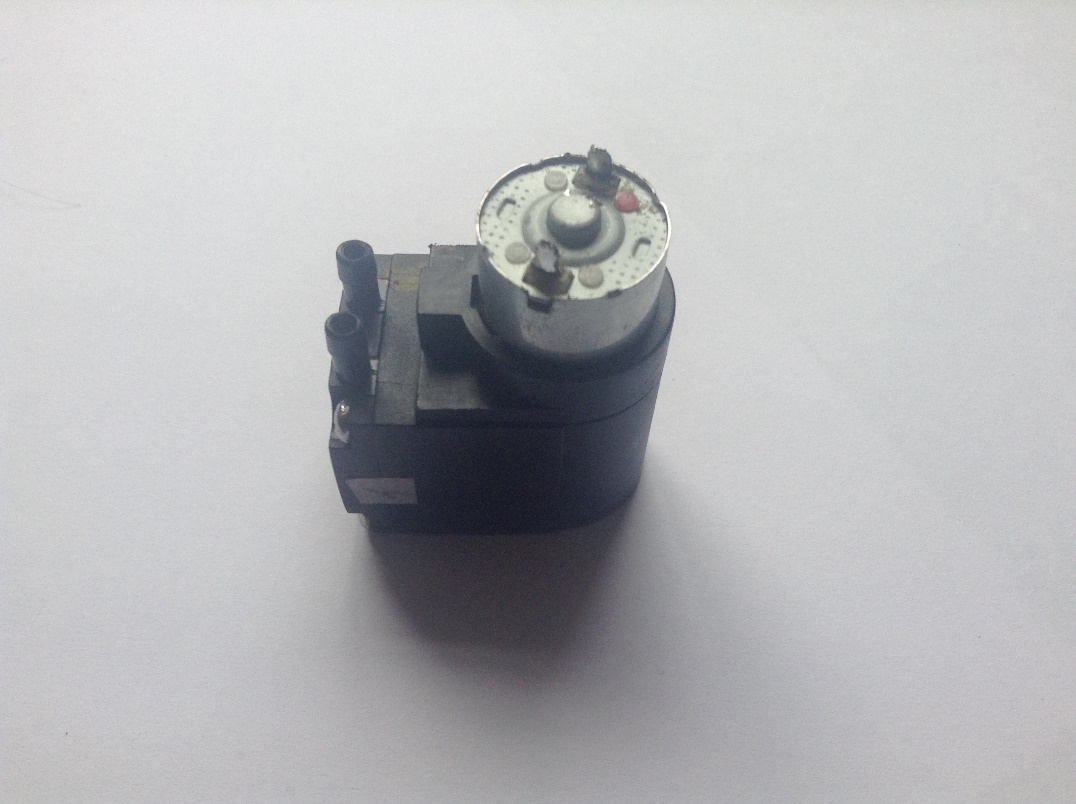 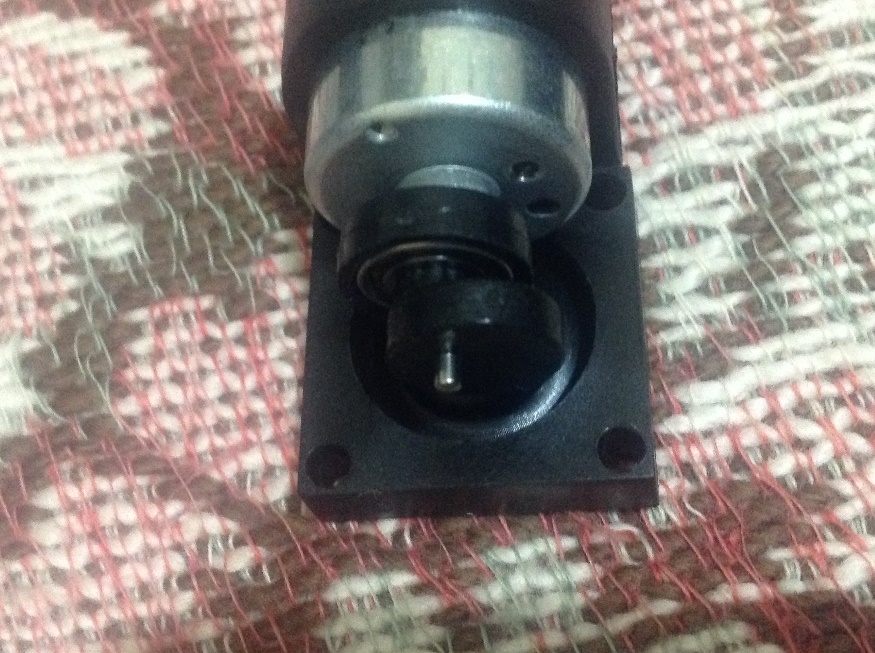 Bomba de membrana
Voltaje de alimentación:    5 VDC
Corriente: 800 mA
Diámetro de orificios de entrada y salida de aire: 3 mm
Tamaño: 35x38x22 mm
Válvulas Solenoides
Diámetro de salida y entrada de aire: 3.2 mm
Voltaje de Operación: 4,5 V
Corriente: 214 mA.
Rango de presión: 0 – 6,7 Psi
Tamaño: 12,6x19,4x30 mm
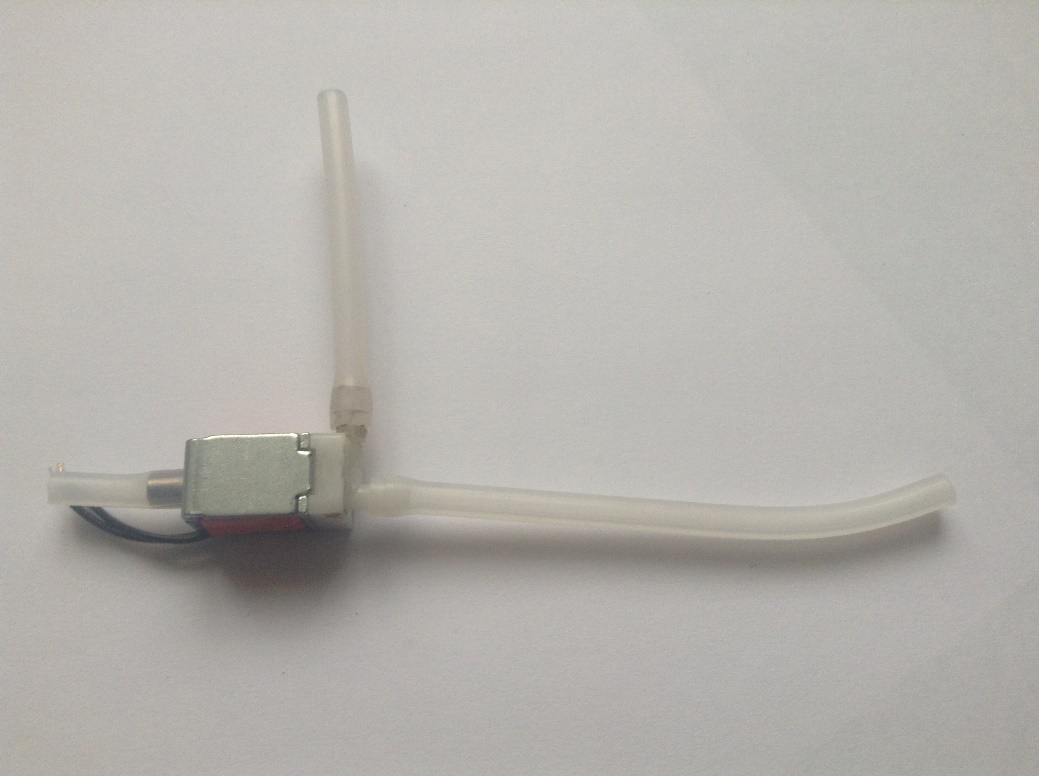 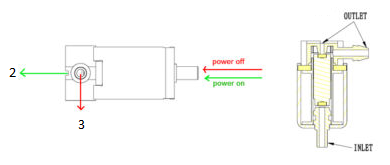 Funcionamiento del sistema de aspiración y expulsión de líquido
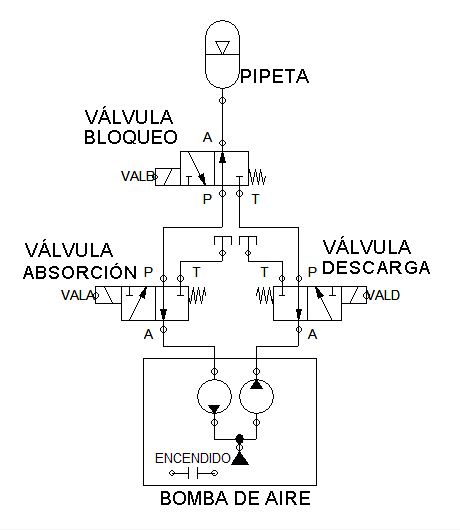 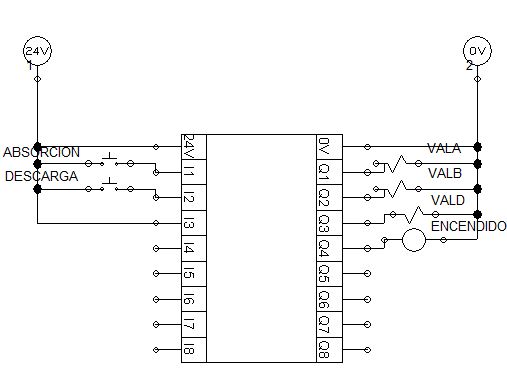 Comunicación bluetooth
Módulo HC-06 
Pines: Vcc, Gnd, Tx, Rx.
Voltaje de entrada: 3.3 – 6 VDC.
Distancia máxima: 10 metros en campo abierto.
Tamaño: 43 x 15 mm
Corriente de trabajo: 30 mA para emparejamiento, 10 mA emparejada la comunicación.
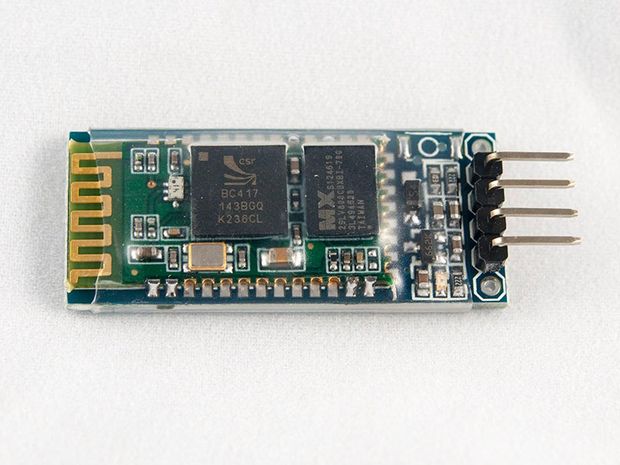 Microcontrolador
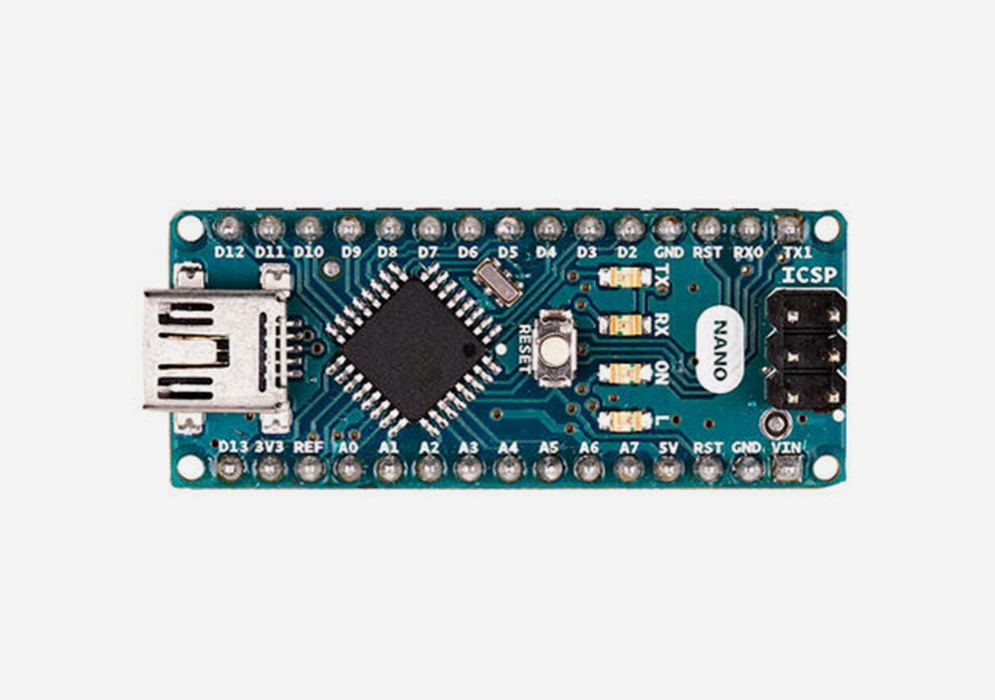 Arduino Nano 
Voltaje de Operación: 5 V
Velocidad de Reloj: 16MHz
E/S Digitales: 14
Corriente: 19 mA
Tamaño PCB: 18 x 45 mm
Procesador: Atmega 328 AVR
Batería
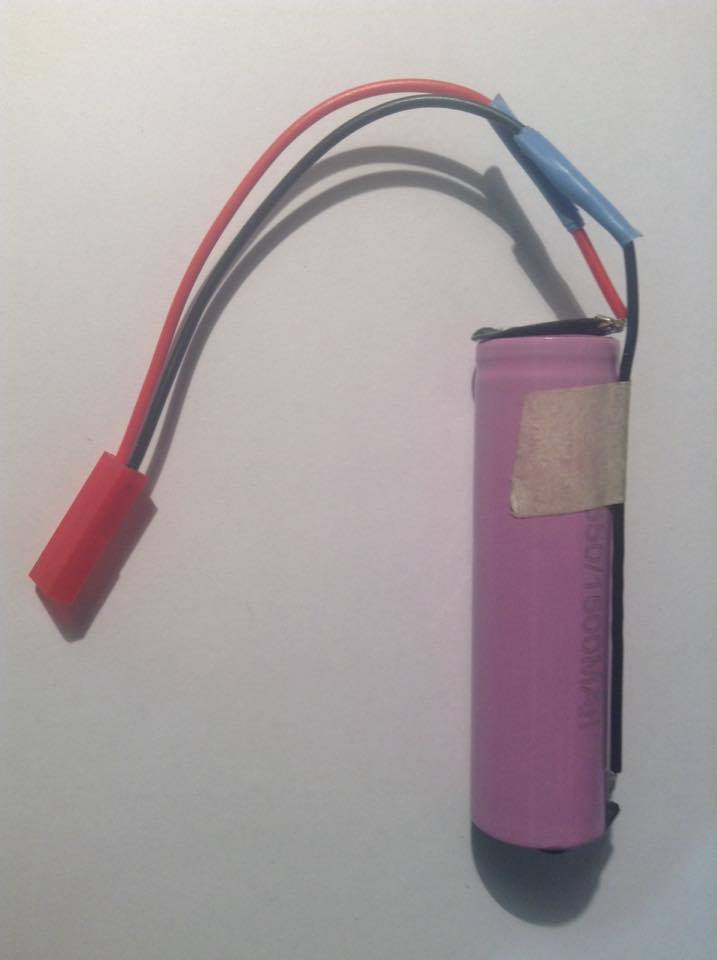 Batería Li-Po 18850
Número de celdas: 1S
Tipo: Litio - Polonio
Voltaje: 3.7 – 4 V
Potencia: 1500 mAh
Dimensión: 66 x 20 mm
Estructura de protección
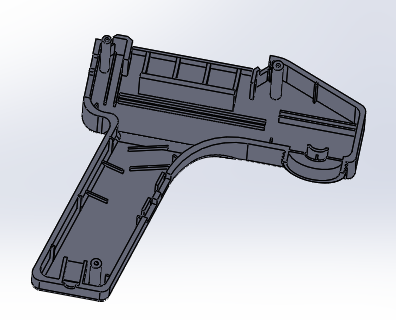 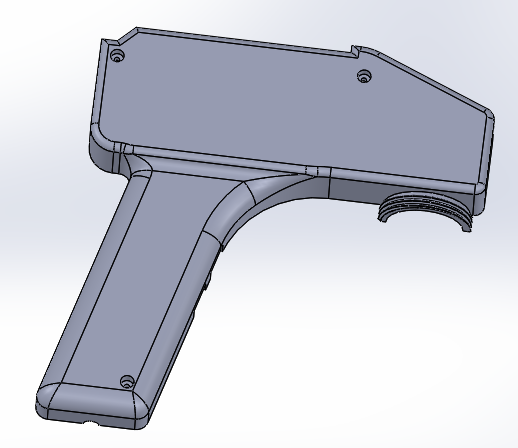 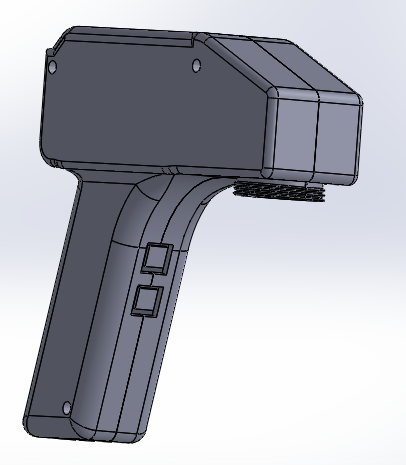 Acondicionamiento del sensor
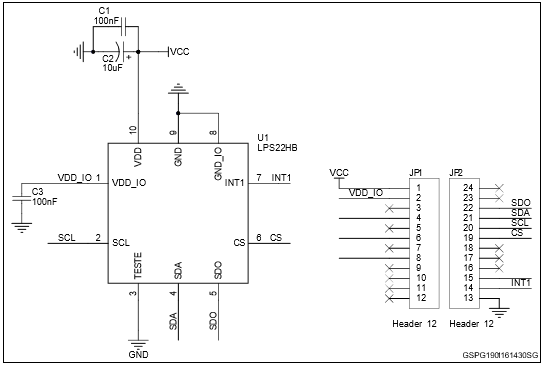 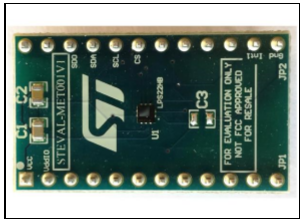 Interpretación de las lecturas del sensor
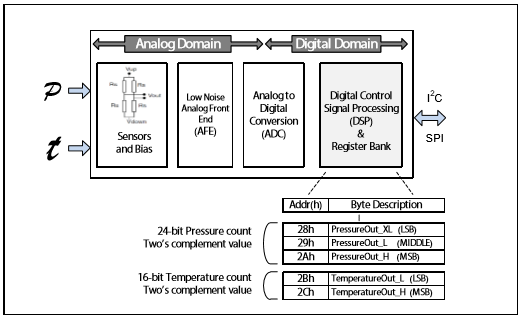 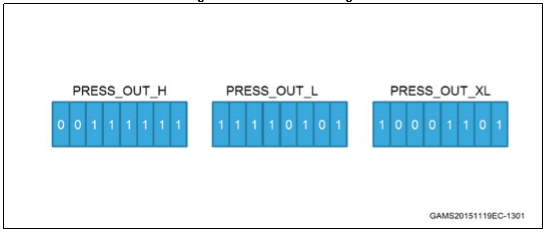 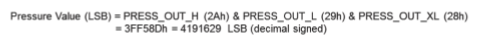 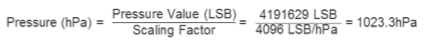 Modelamiento matemático
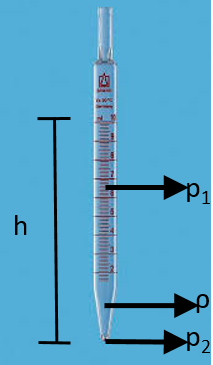 p2 = presión hidrostática [hPa]
p1 = presión del gas atrapado en el depósito [hPa]
ρ = densidad del líquido [kg / m³]
g = gravedad o gravedad [m / s ²]
h = altura de la columna de líquido [m]
Diseño de la Interfaz Humano Máquina (HMI)
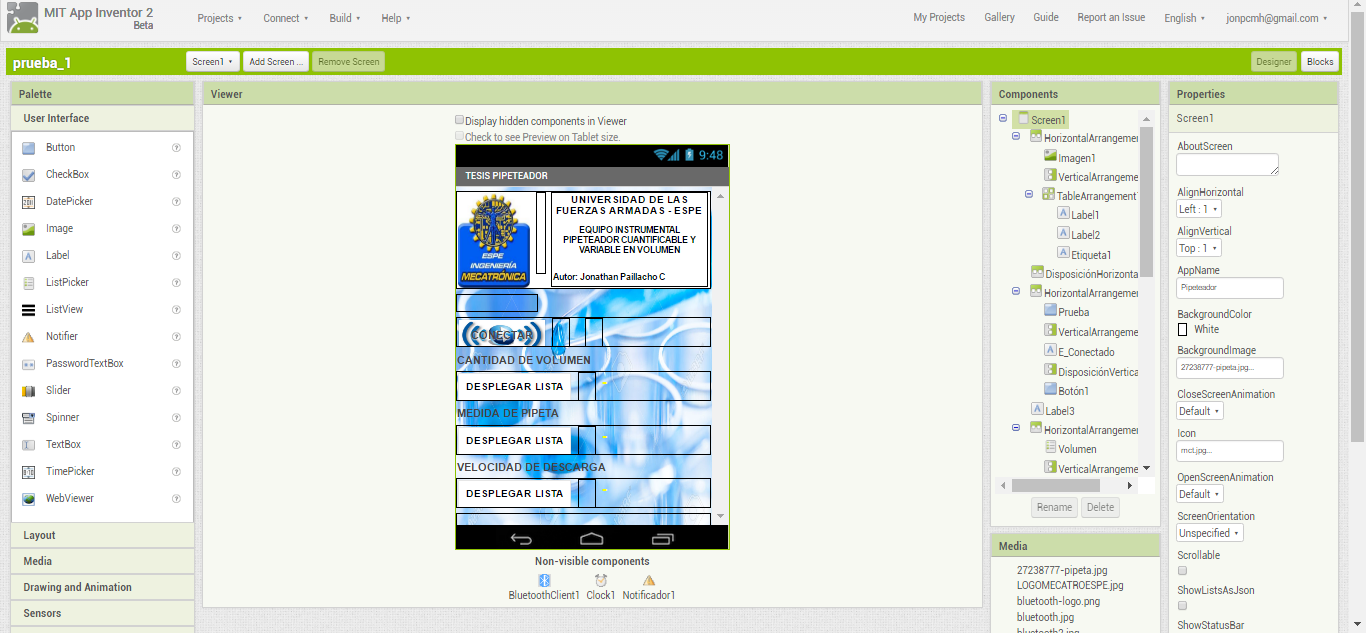 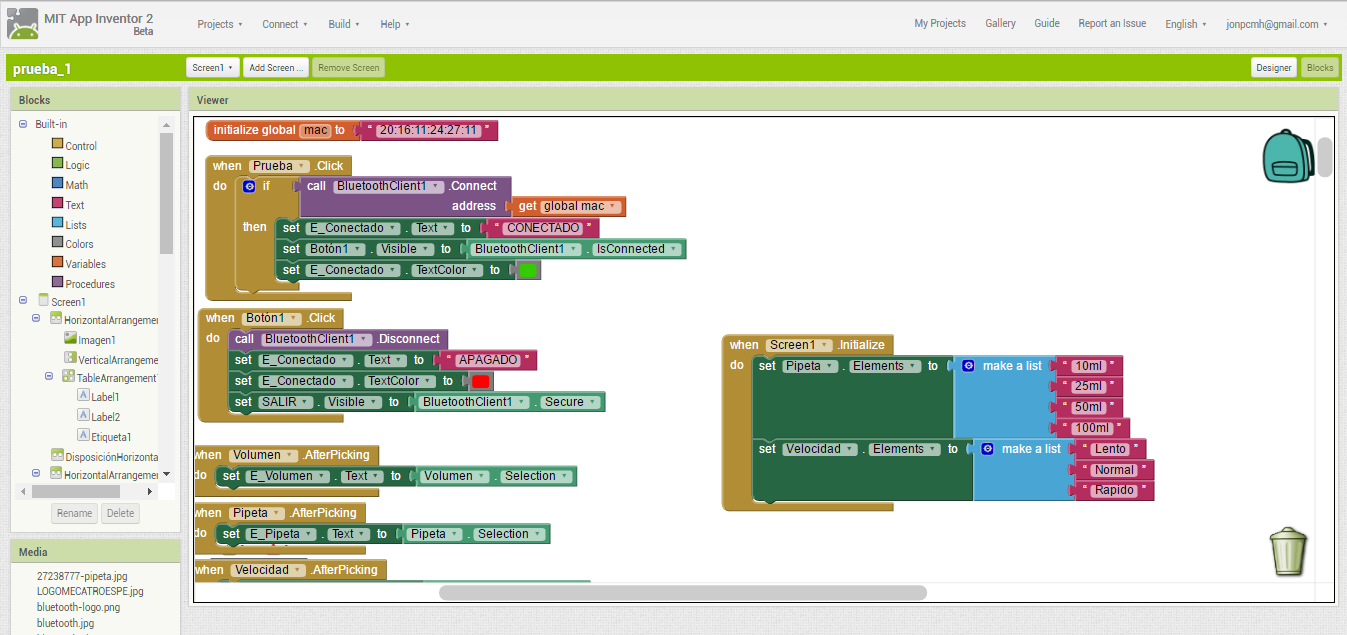 IMPLEMENTACIÓN DEL PROTOTIPO INSTRUMENTAL
I. Comp. eléctricos y electrónicos
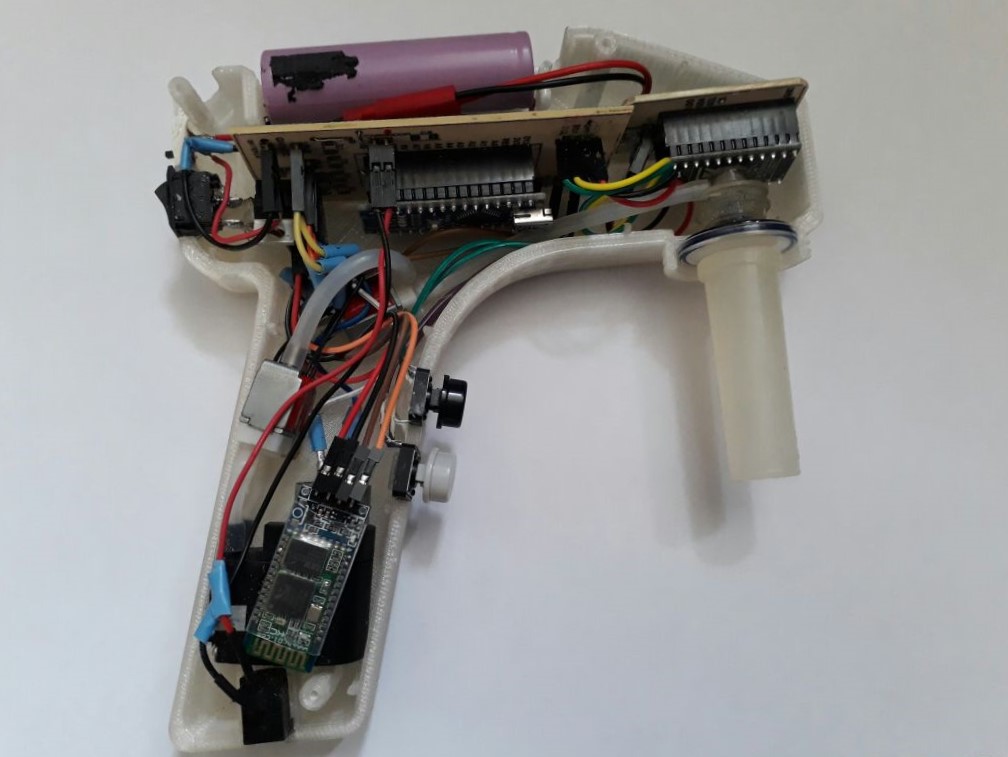 I. Comp. mecánicos.
I. de la placa y sistema del control
I. del software
Implementación del sistema de aspiración
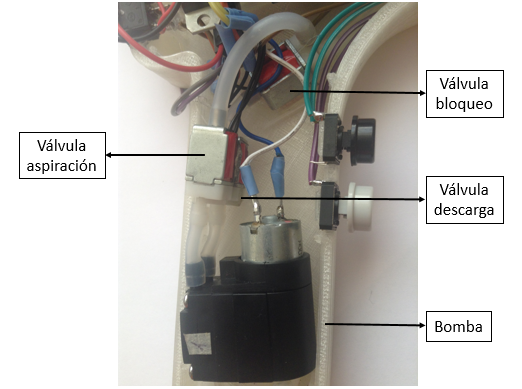 Implementación del sensor
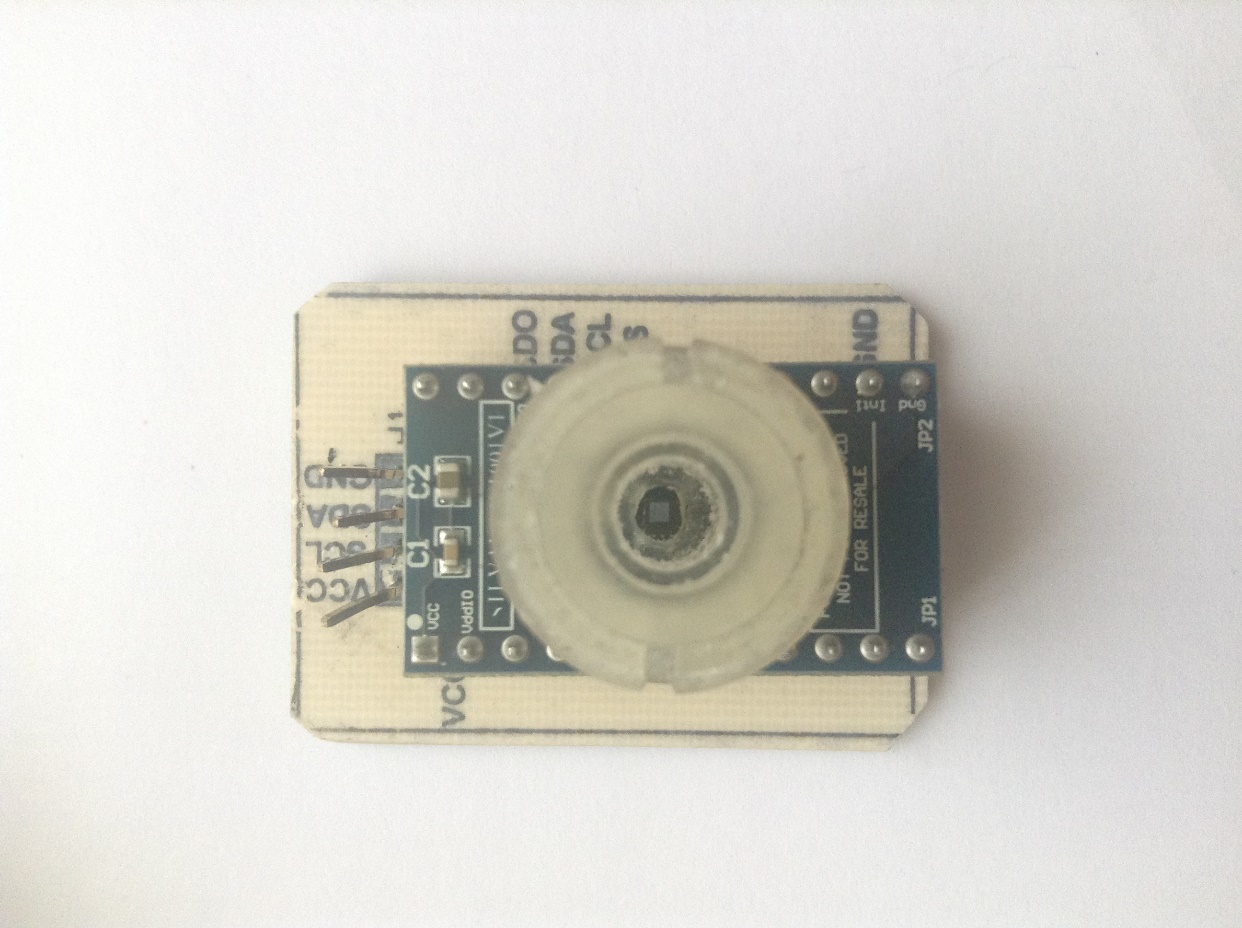 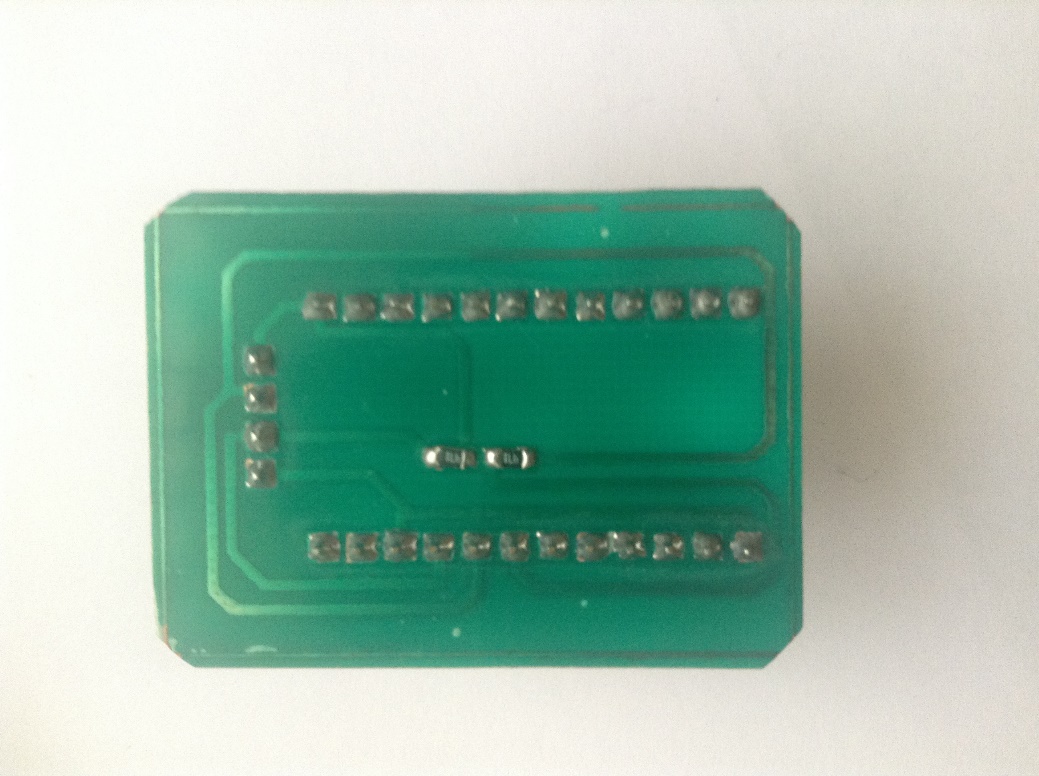 Implementación de placa PCB
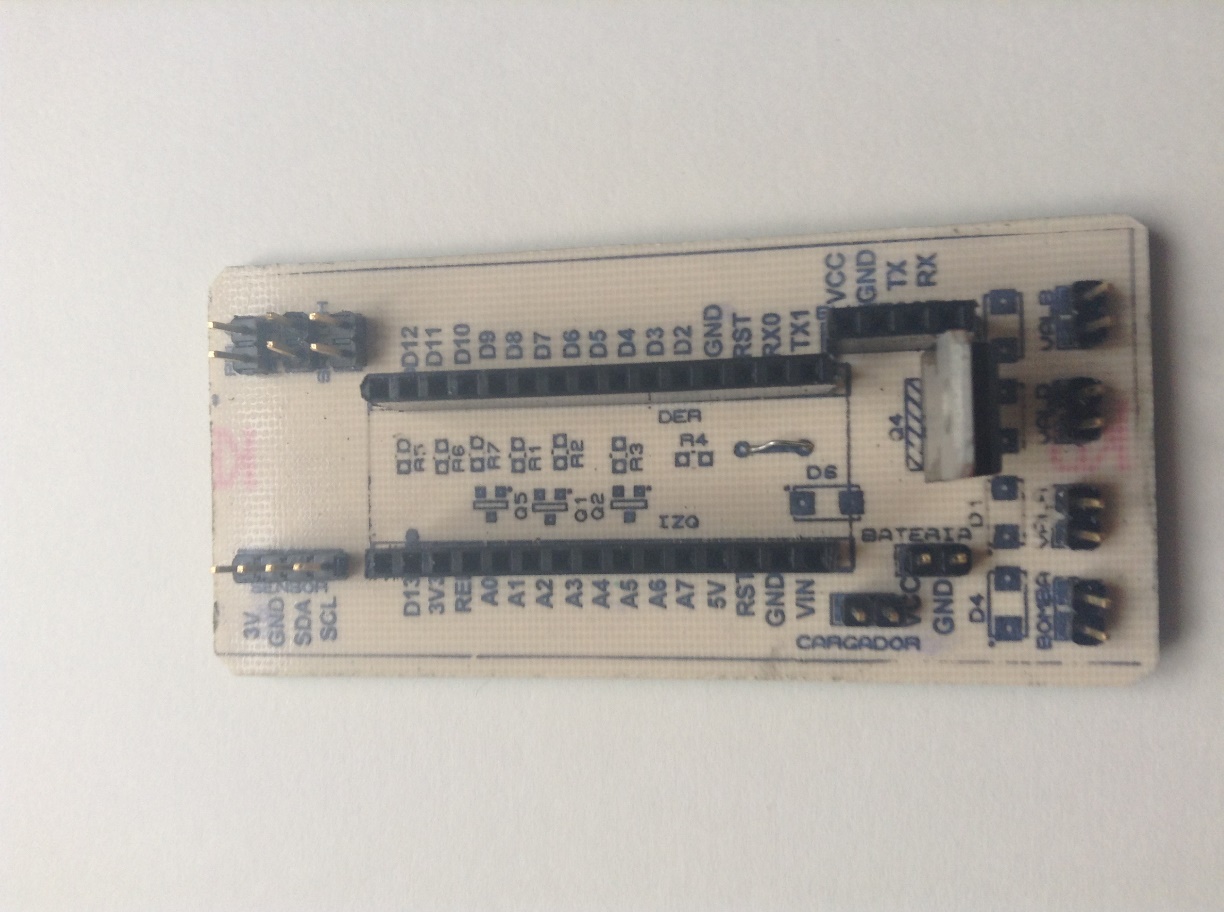 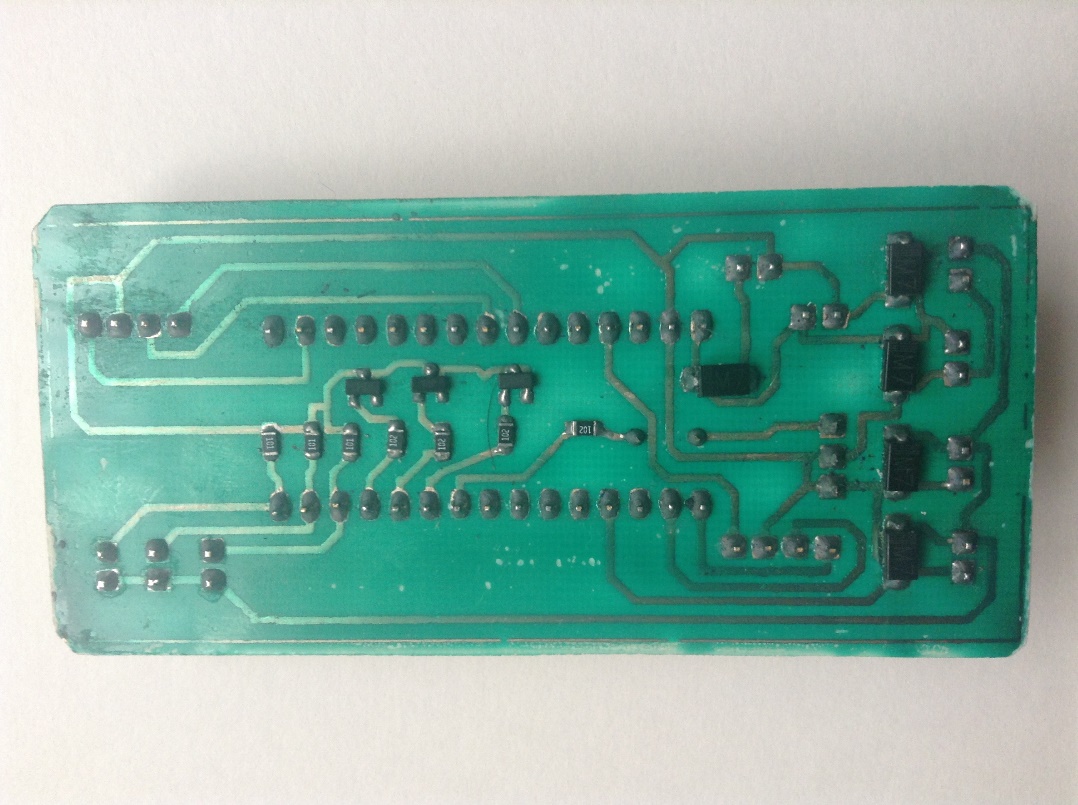 Implementación de los mecanismos de adaptación a la pipeta con el sensor
Soporte de silicona
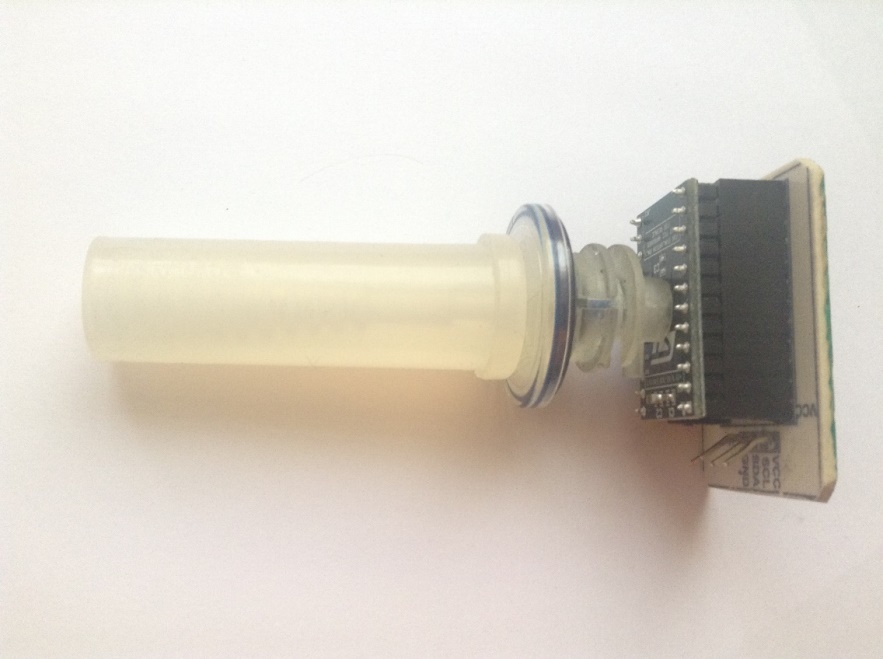 Filtro
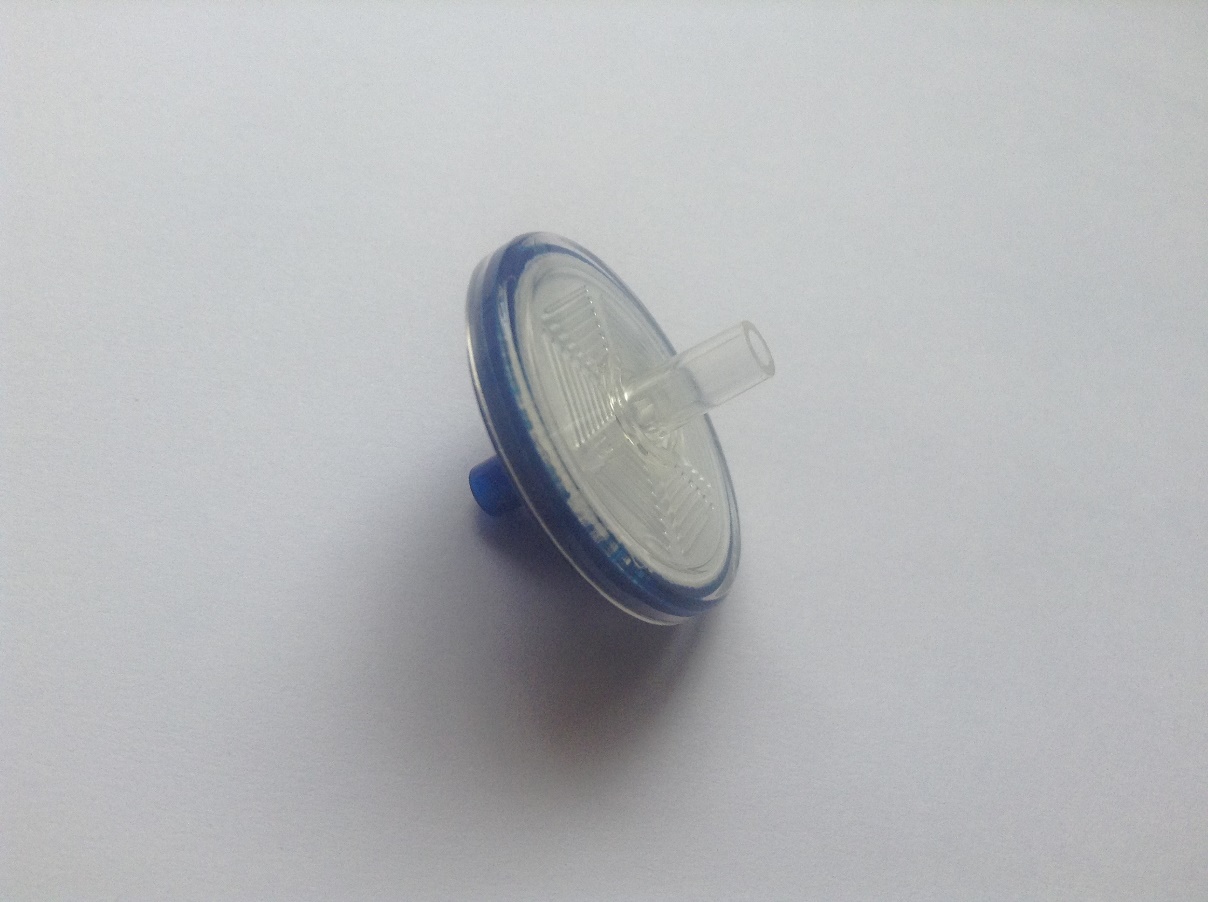 Implementación de la estructura de protección para el equipo instrumental
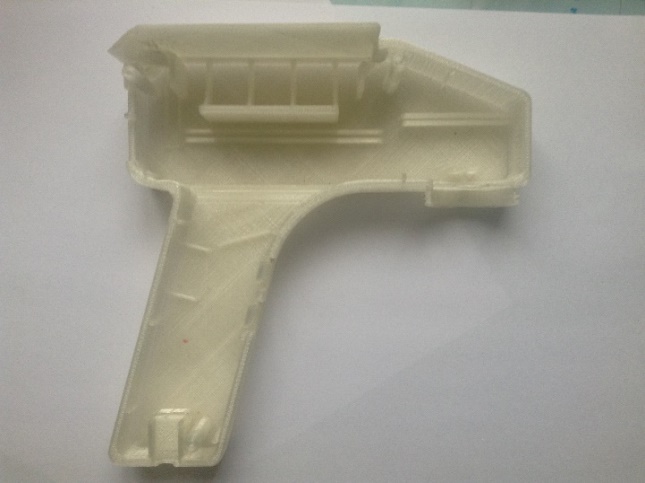 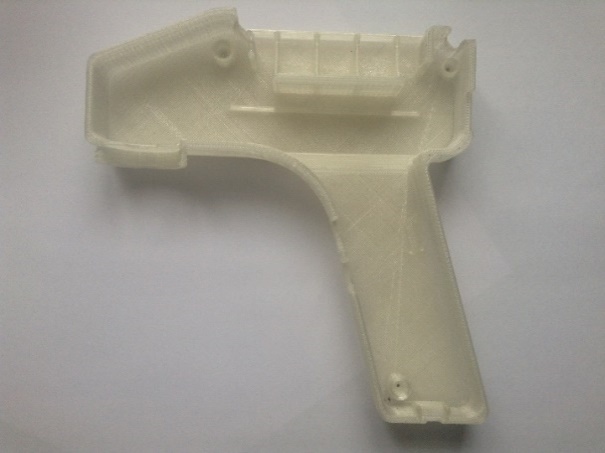 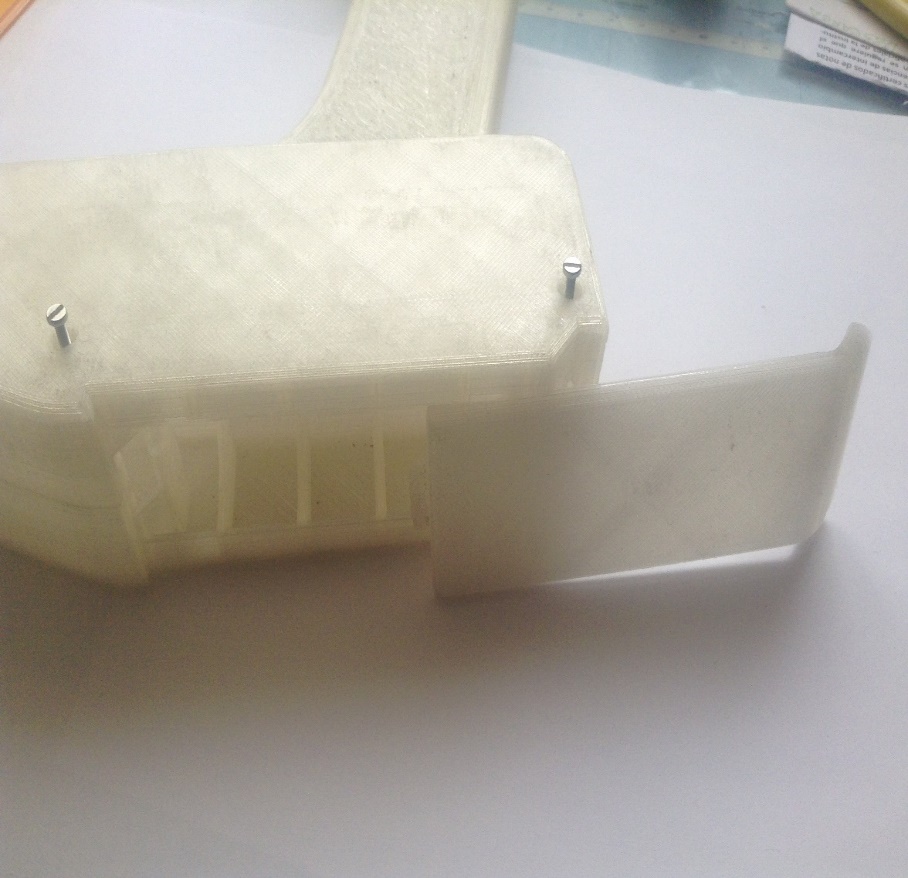 Lado derecho
Lado izquierdo
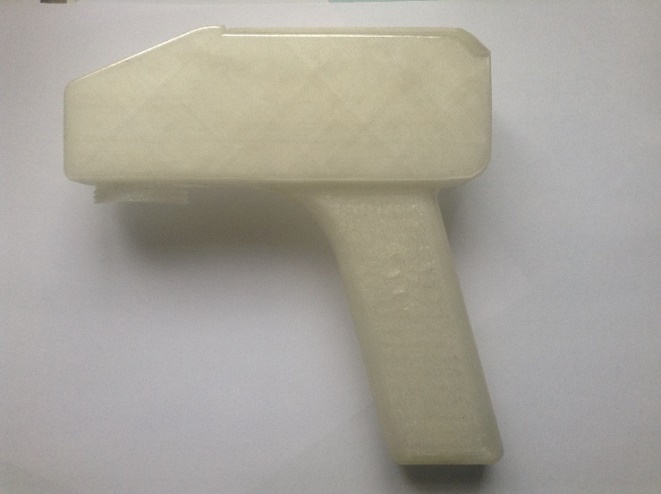 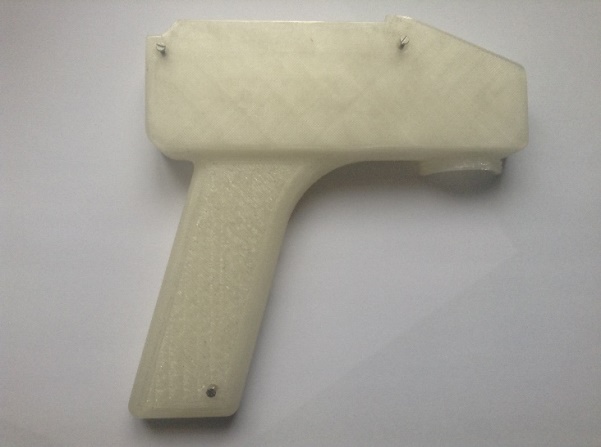 Lado izquierdo
Lado derecho
Tapa
Ecuación de control
Modelamiento de la ecuación para una pipeta de 5 ml
Modelamiento de la ecuación para una pipeta de 10 ml
Modelamiento de la ecuación para una pipeta de 25 ml
Implementación de la Interfaz Humano Máquina (HMI)
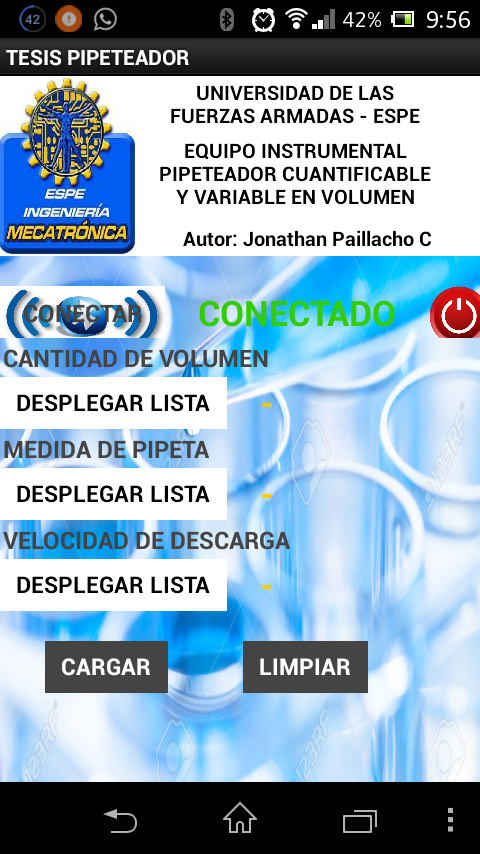 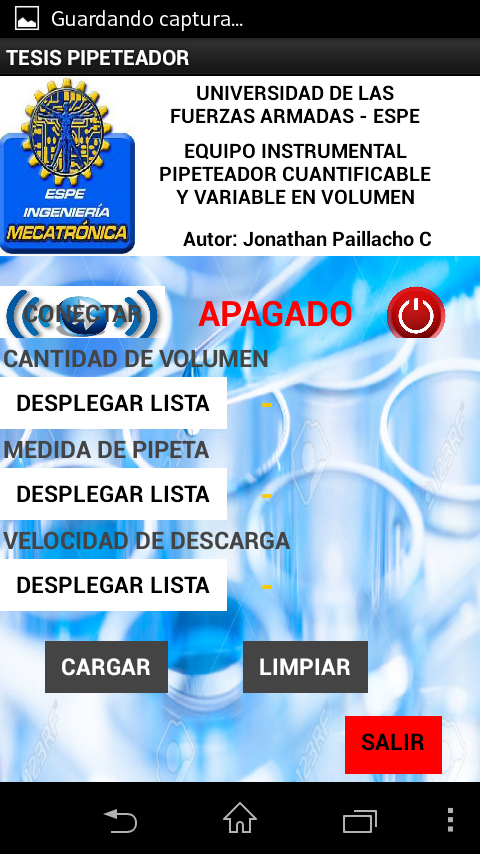 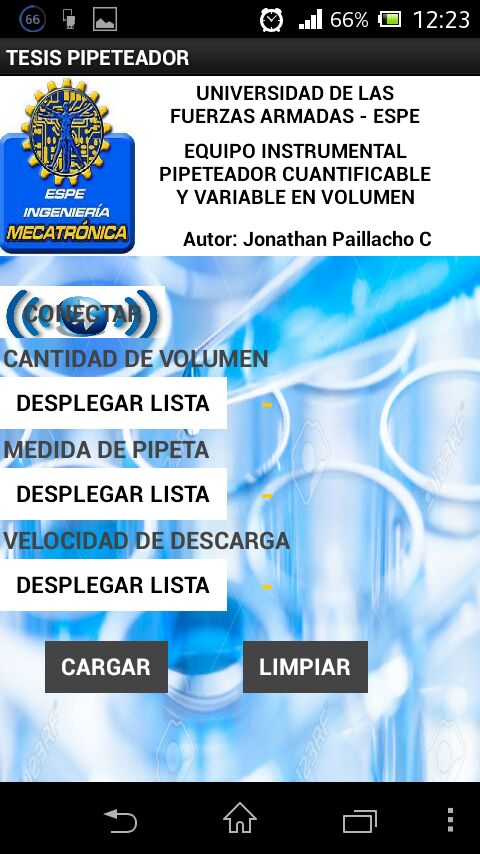 Pantalla principal
Conectar
Desconectar
Implementación de la Interfaz Humano Máquina (HMI)
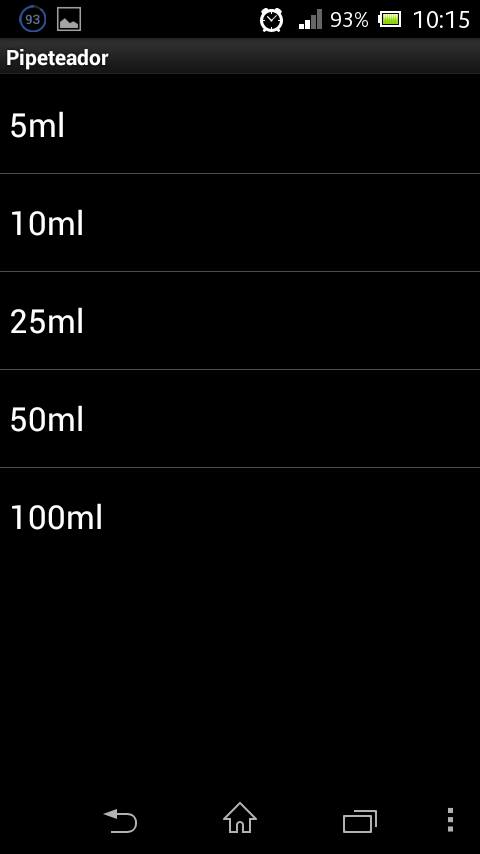 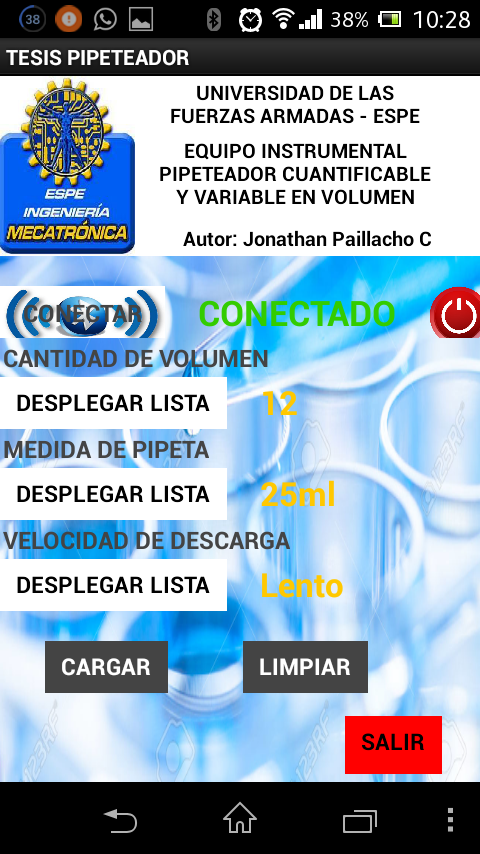 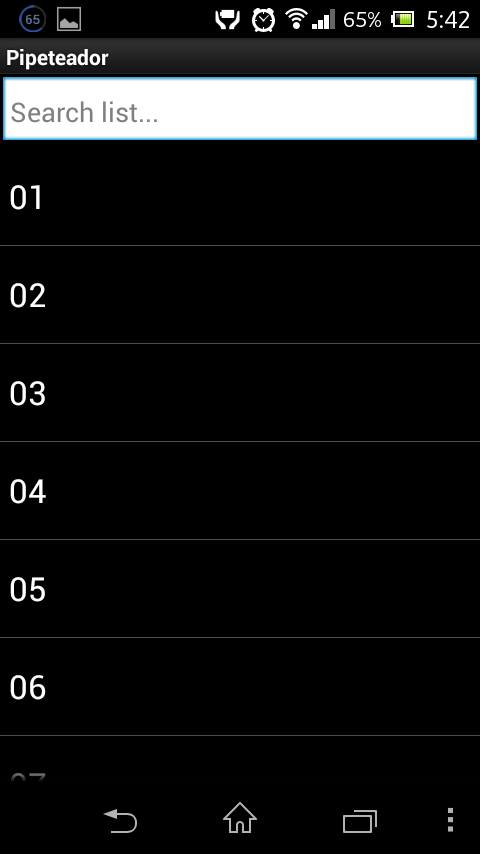 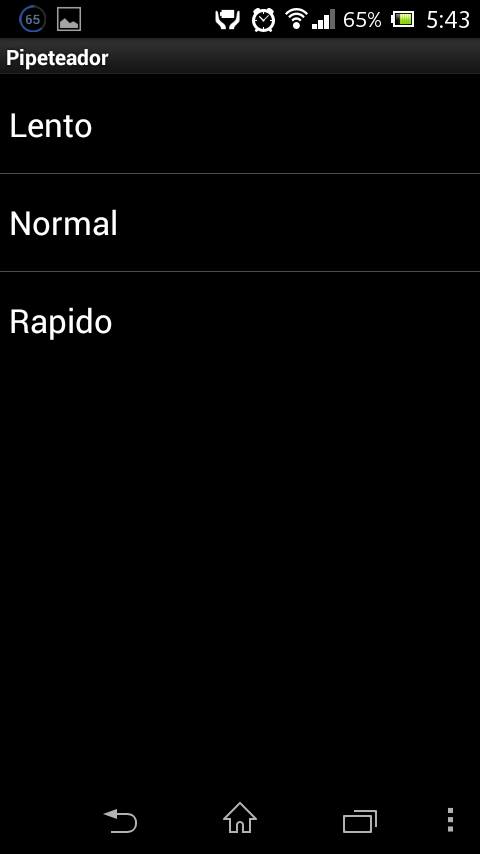 Cantidad de Volumen
Medida de Pipeta
Velocidad de Descarga
Visualización Pantalla
PRUEBAS Y RESULTADOS
Pipeta de 5 ml
Pipeta de 10 ml
Pipeta de 25 ml
Velocidad de descarga
[Speaker Notes: 4 etapas]
Error máximo permitido para medidas de volumen
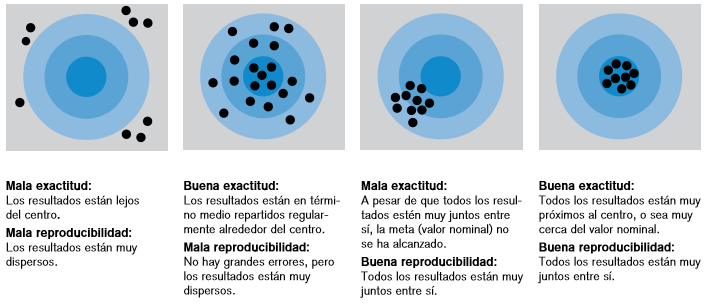 Pruebas en pipeta de 5 ml
Pruebas en pipeta de 10 ml
Pruebas en pipeta de 25 ml
Resultados de Pipetas
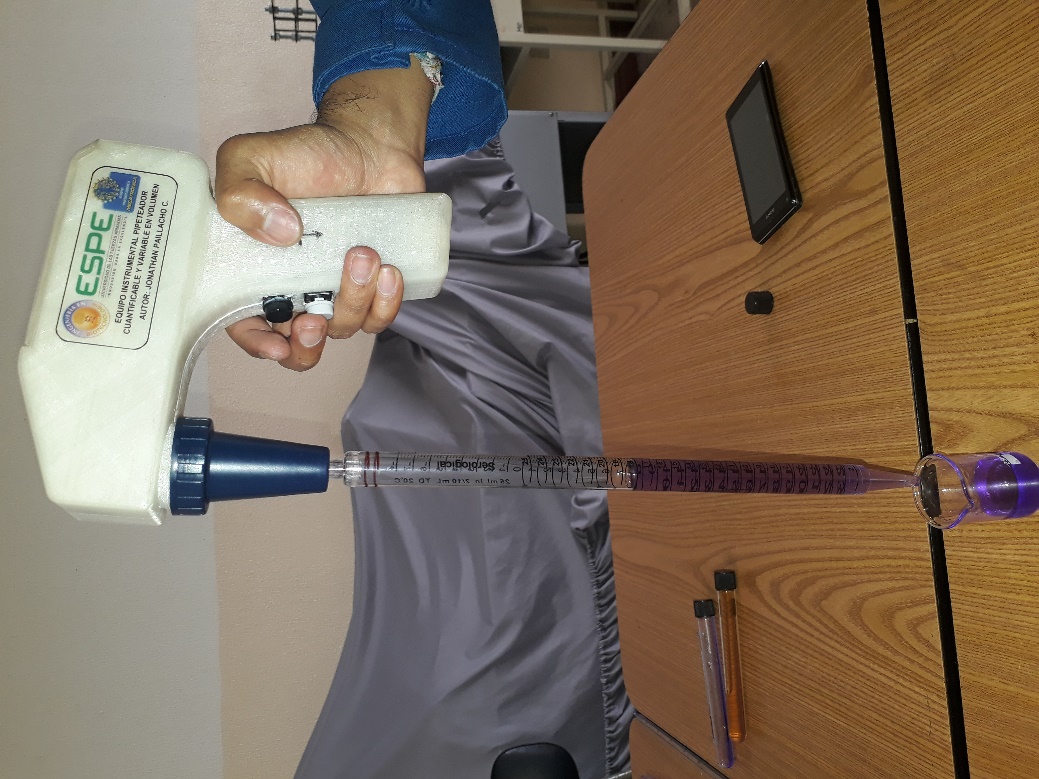 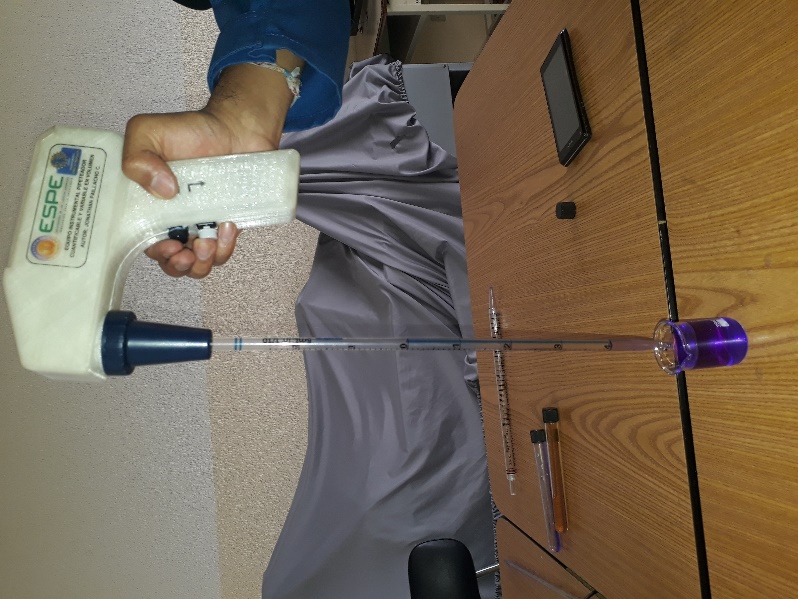 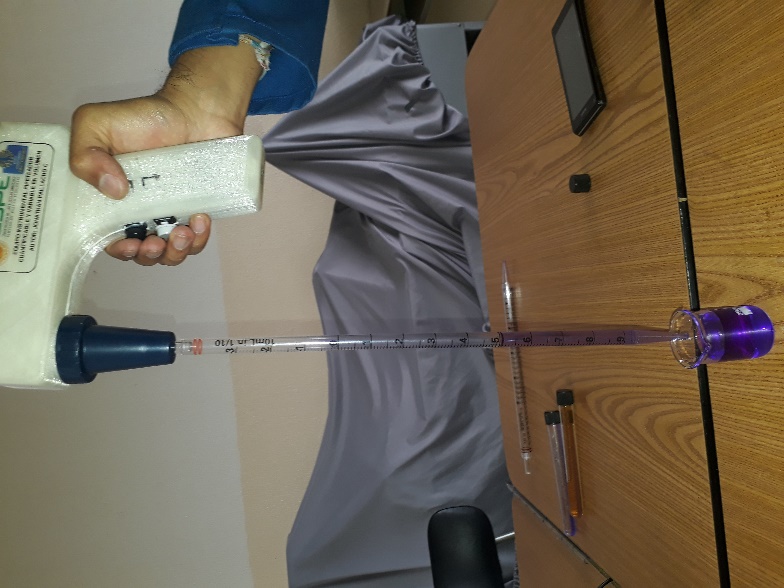 Modo Manual
Modo Automático
Resultados Velocidad de descarga
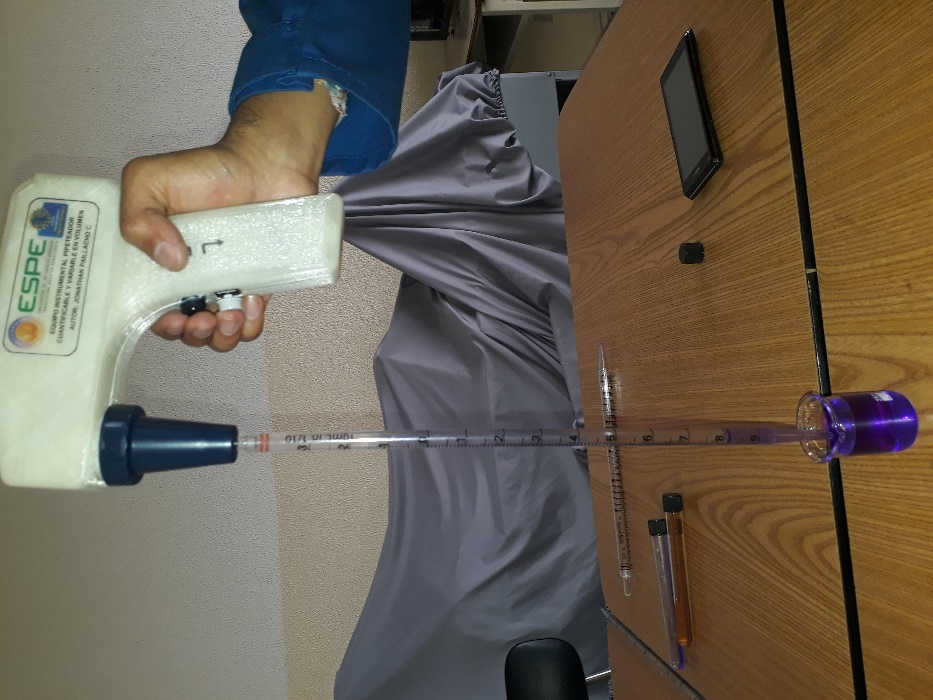 Vel. Lenta
CONCLUSIONES Y RECOMENDACIONES
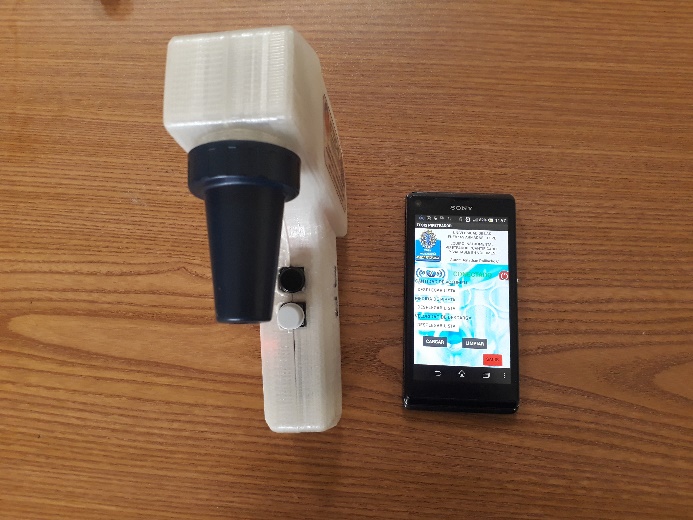 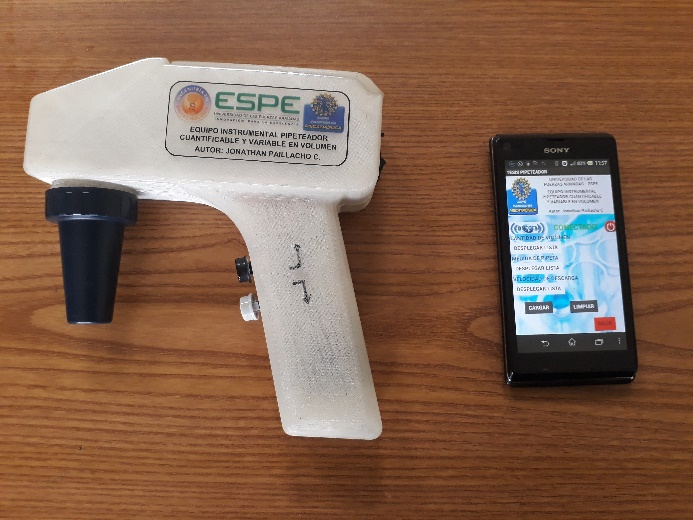 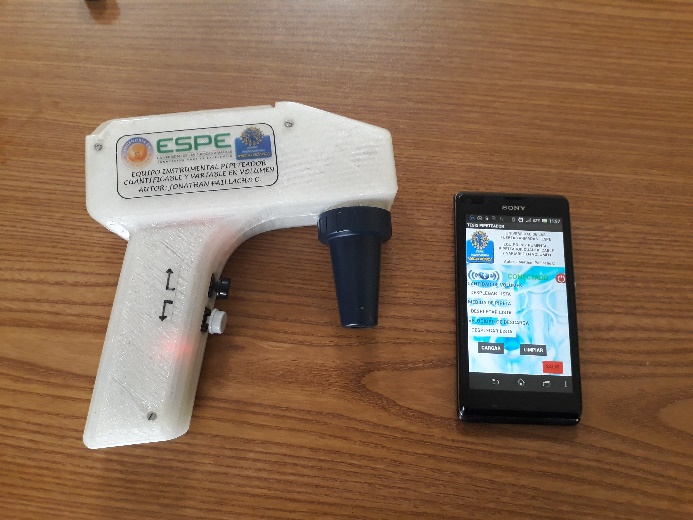 CONCLUSIONES
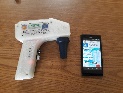 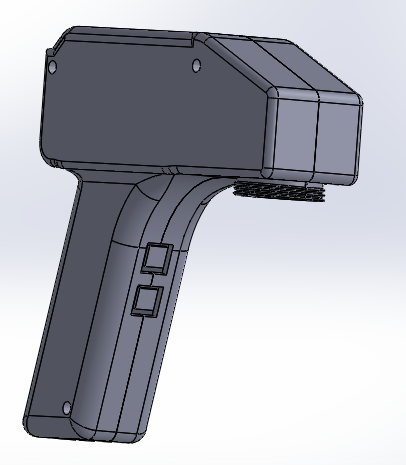 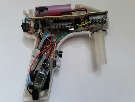 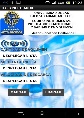 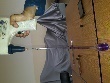 RECOMENDACIONES
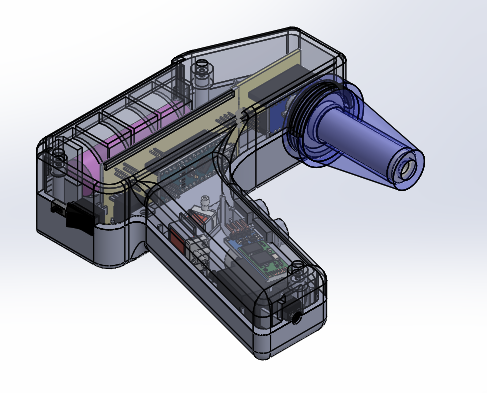 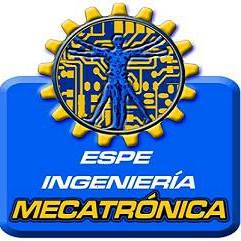 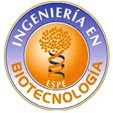 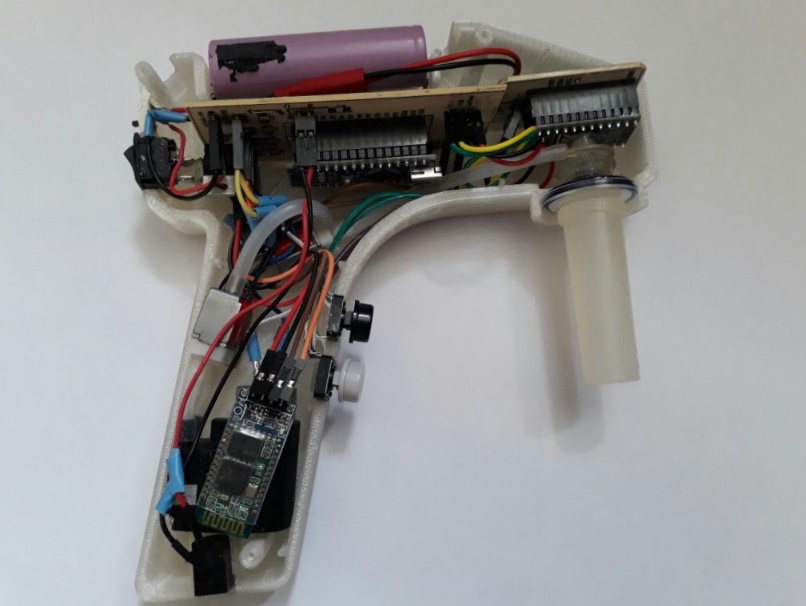 GRACIAS POR SU ATENCIÓN!